И ТЕСТИРОВАНИЯ ПРОЕКТА
ОРГАНИЗАЦИЯ РАЗРАБОТКИ
C ДЛИННЫМ ЖИЗНЕННЫМ ЦИКЛОМ
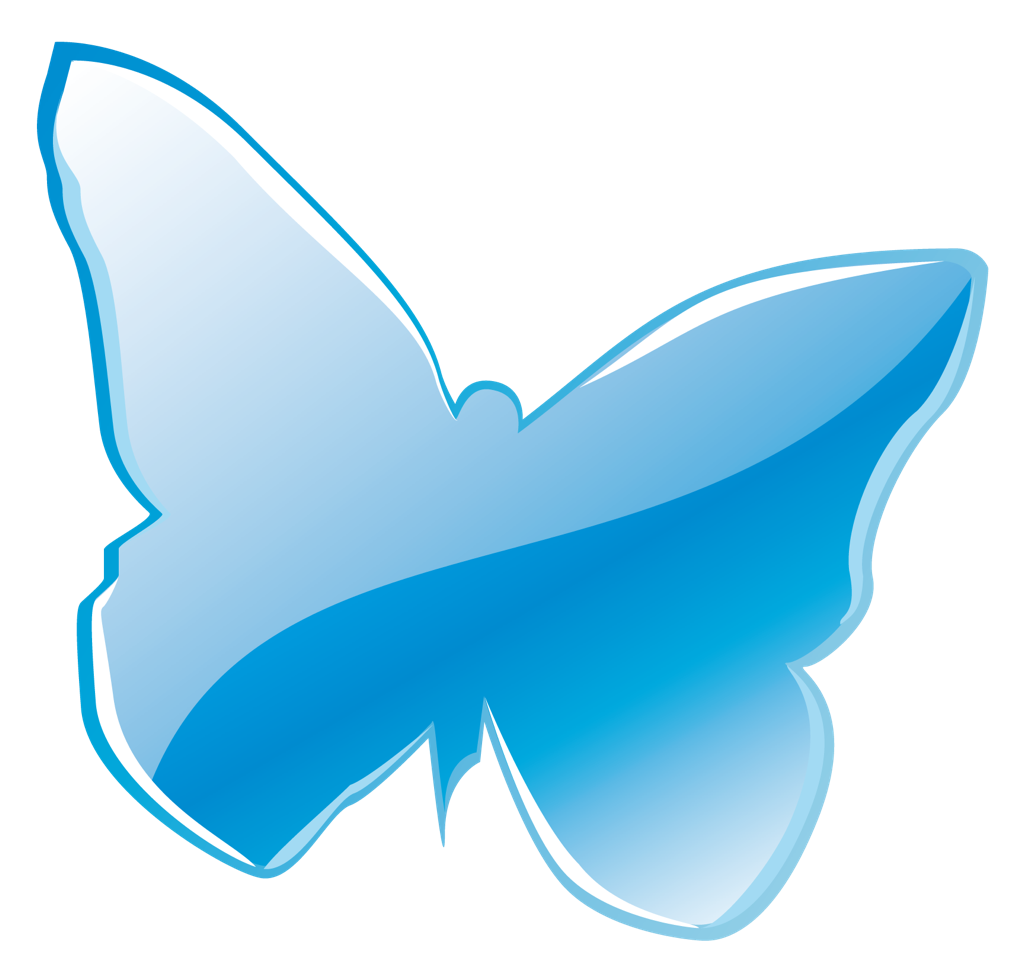 Григорий Добряков
@g_dobryakov
UMI.CMS
ЦИКЛ КОРОТКОГО ПРОЕКТА
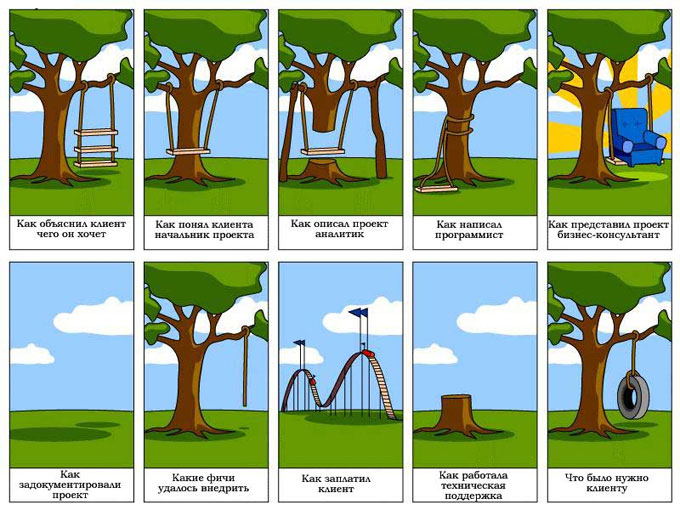 [Speaker Notes: Прежде чем мы начнем торговлю необходимо выбрать товарную матрицу, оценить рынок и конкуренцию.
Это делается для того, чтобы оценить «в рынке» наше предложение для покупателей или нет.

В каждой отрасли есть индикаторы сколько 1 человек тратит на покупки, например на покупку бытовой техники 
1 человек тратит порядка 250 $ в год.
Соответственно берем количество народа в том городе или стране и перемножаем, мы получаем примерный объем рынка.

Далее необходимо найти всех потенциальных конкурентов и оценить их долю.
Как это сделать? – В розничной торговле это делается просто – покупаем батарейку утром и вечером, 
таким образом по разнице в количестве чеков, мы можем оценить оборот  за день, за месяц и за год.

Средний чек – это оборот делённый на количество продаж, но вместе с этим он дает оценку ассортименту и 
ценообразованию вашего магазина и вместе с этим позволяет рассчитать загрузку менеджеров и доставки.

Оценив объемы всех конкурентов и вычтя из объема рынка мы можем оценить конкуренцию и возможную долю.

Надежный поставщик – кто же он
гарантия наличия товара.
своевременное информирование.
О ценах, изменениях склада, смены линейки товара и т.д.

Необходимо договориться о формате и частоте передачи прайс-листа со своим поставщиком.
Могу добавить, что автоматизация закачки и сравнения с вашей товарной матрицей будет экономить ваше время.]
ЦИКЛ ДЛИННОГО ПРОЕКТА
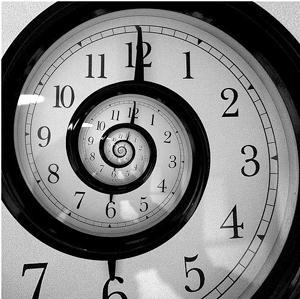 [Speaker Notes: Прежде чем мы начнем торговлю необходимо выбрать товарную матрицу, оценить рынок и конкуренцию.
Это делается для того, чтобы оценить «в рынке» наше предложение для покупателей или нет.

В каждой отрасли есть индикаторы сколько 1 человек тратит на покупки, например на покупку бытовой техники 
1 человек тратит порядка 250 $ в год.
Соответственно берем количество народа в том городе или стране и перемножаем, мы получаем примерный объем рынка.

Далее необходимо найти всех потенциальных конкурентов и оценить их долю.
Как это сделать? – В розничной торговле это делается просто – покупаем батарейку утром и вечером, 
таким образом по разнице в количестве чеков, мы можем оценить оборот  за день, за месяц и за год.

Средний чек – это оборот делённый на количество продаж, но вместе с этим он дает оценку ассортименту и 
ценообразованию вашего магазина и вместе с этим позволяет рассчитать загрузку менеджеров и доставки.

Оценив объемы всех конкурентов и вычтя из объема рынка мы можем оценить конкуренцию и возможную долю.

Надежный поставщик – кто же он
гарантия наличия товара.
своевременное информирование.
О ценах, изменениях склада, смены линейки товара и т.д.

Необходимо договориться о формате и частоте передачи прайс-листа со своим поставщиком.
Могу добавить, что автоматизация закачки и сравнения с вашей товарной матрицей будет экономить ваше время.]
ОТКУДА БЕРЁТСЯ ДЛИННЫЙ ПРОЕКТ?
Революционная идея?

Тщательное бизнес-планирование?

Большие стартовые инвестиции?

Случайно.
[Speaker Notes: Прежде чем мы начнем торговлю необходимо выбрать товарную матрицу, оценить рынок и конкуренцию.
Это делается для того, чтобы оценить «в рынке» наше предложение для покупателей или нет.

В каждой отрасли есть индикаторы сколько 1 человек тратит на покупки, например на покупку бытовой техники 
1 человек тратит порядка 250 $ в год.
Соответственно берем количество народа в том городе или стране и перемножаем, мы получаем примерный объем рынка.

Далее необходимо найти всех потенциальных конкурентов и оценить их долю.
Как это сделать? – В розничной торговле это делается просто – покупаем батарейку утром и вечером, 
таким образом по разнице в количестве чеков, мы можем оценить оборот  за день, за месяц и за год.

Средний чек – это оборот делённый на количество продаж, но вместе с этим он дает оценку ассортименту и 
ценообразованию вашего магазина и вместе с этим позволяет рассчитать загрузку менеджеров и доставки.

Оценив объемы всех конкурентов и вычтя из объема рынка мы можем оценить конкуренцию и возможную долю.

Надежный поставщик – кто же он
гарантия наличия товара.
своевременное информирование.
О ценах, изменениях склада, смены линейки товара и т.д.

Необходимо договориться о формате и частоте передачи прайс-листа со своим поставщиком.
Могу добавить, что автоматизация закачки и сравнения с вашей товарной матрицей будет экономить ваше время.]
КРАТКОСРОЧНЫЙ ПРОЕКТ
Допустим, есть две одинаковых задачи
[Speaker Notes: Прежде чем мы начнем торговлю необходимо выбрать товарную матрицу, оценить рынок и конкуренцию.
Это делается для того, чтобы оценить «в рынке» наше предложение для покупателей или нет.

В каждой отрасли есть индикаторы сколько 1 человек тратит на покупки, например на покупку бытовой техники 
1 человек тратит порядка 250 $ в год.
Соответственно берем количество народа в том городе или стране и перемножаем, мы получаем примерный объем рынка.

Далее необходимо найти всех потенциальных конкурентов и оценить их долю.
Как это сделать? – В розничной торговле это делается просто – покупаем батарейку утром и вечером, 
таким образом по разнице в количестве чеков, мы можем оценить оборот  за день, за месяц и за год.

Средний чек – это оборот делённый на количество продаж, но вместе с этим он дает оценку ассортименту и 
ценообразованию вашего магазина и вместе с этим позволяет рассчитать загрузку менеджеров и доставки.

Оценив объемы всех конкурентов и вычтя из объема рынка мы можем оценить конкуренцию и возможную долю.

Надежный поставщик – кто же он
гарантия наличия товара.
своевременное информирование.
О ценах, изменениях склада, смены линейки товара и т.д.

Необходимо договориться о формате и частоте передачи прайс-листа со своим поставщиком.
Могу добавить, что автоматизация закачки и сравнения с вашей товарной матрицей будет экономить ваше время.]
ДОЛГОСРОЧНЫЙ ПРОЕКТ
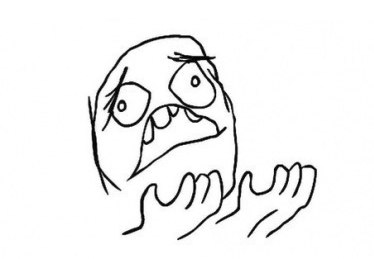 Трудоёмкость – это не календарный срок!
Задача Б выполняется в N раз дольше.
[Speaker Notes: Прежде чем мы начнем торговлю необходимо выбрать товарную матрицу, оценить рынок и конкуренцию.
Это делается для того, чтобы оценить «в рынке» наше предложение для покупателей или нет.

В каждой отрасли есть индикаторы сколько 1 человек тратит на покупки, например на покупку бытовой техники 
1 человек тратит порядка 250 $ в год.
Соответственно берем количество народа в том городе или стране и перемножаем, мы получаем примерный объем рынка.

Далее необходимо найти всех потенциальных конкурентов и оценить их долю.
Как это сделать? – В розничной торговле это делается просто – покупаем батарейку утром и вечером, 
таким образом по разнице в количестве чеков, мы можем оценить оборот  за день, за месяц и за год.

Средний чек – это оборот делённый на количество продаж, но вместе с этим он дает оценку ассортименту и 
ценообразованию вашего магазина и вместе с этим позволяет рассчитать загрузку менеджеров и доставки.

Оценив объемы всех конкурентов и вычтя из объема рынка мы можем оценить конкуренцию и возможную долю.

Надежный поставщик – кто же он
гарантия наличия товара.
своевременное информирование.
О ценах, изменениях склада, смены линейки товара и т.д.

Необходимо договориться о формате и частоте передачи прайс-листа со своим поставщиком.
Могу добавить, что автоматизация закачки и сравнения с вашей товарной матрицей будет экономить ваше время.]
КРАТКОСРОЧНЫЙ ПРОЕКТ
Допустим, факап раз в две недели
[Speaker Notes: Прежде чем мы начнем торговлю необходимо выбрать товарную матрицу, оценить рынок и конкуренцию.
Это делается для того, чтобы оценить «в рынке» наше предложение для покупателей или нет.

В каждой отрасли есть индикаторы сколько 1 человек тратит на покупки, например на покупку бытовой техники 
1 человек тратит порядка 250 $ в год.
Соответственно берем количество народа в том городе или стране и перемножаем, мы получаем примерный объем рынка.

Далее необходимо найти всех потенциальных конкурентов и оценить их долю.
Как это сделать? – В розничной торговле это делается просто – покупаем батарейку утром и вечером, 
таким образом по разнице в количестве чеков, мы можем оценить оборот  за день, за месяц и за год.

Средний чек – это оборот делённый на количество продаж, но вместе с этим он дает оценку ассортименту и 
ценообразованию вашего магазина и вместе с этим позволяет рассчитать загрузку менеджеров и доставки.

Оценив объемы всех конкурентов и вычтя из объема рынка мы можем оценить конкуренцию и возможную долю.

Надежный поставщик – кто же он
гарантия наличия товара.
своевременное информирование.
О ценах, изменениях склада, смены линейки товара и т.д.

Необходимо договориться о формате и частоте передачи прайс-листа со своим поставщиком.
Могу добавить, что автоматизация закачки и сравнения с вашей товарной матрицей будет экономить ваше время.]
ДОЛГОСРОЧНЫЙ ПРОЕКТ
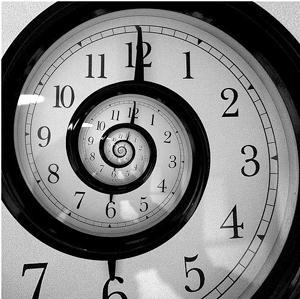 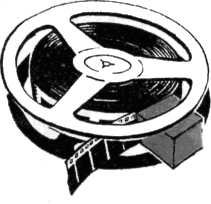 А ещё остаются баги с предыдущего витка
[Speaker Notes: Прежде чем мы начнем торговлю необходимо выбрать товарную матрицу, оценить рынок и конкуренцию.
Это делается для того, чтобы оценить «в рынке» наше предложение для покупателей или нет.

В каждой отрасли есть индикаторы сколько 1 человек тратит на покупки, например на покупку бытовой техники 
1 человек тратит порядка 250 $ в год.
Соответственно берем количество народа в том городе или стране и перемножаем, мы получаем примерный объем рынка.

Далее необходимо найти всех потенциальных конкурентов и оценить их долю.
Как это сделать? – В розничной торговле это делается просто – покупаем батарейку утром и вечером, 
таким образом по разнице в количестве чеков, мы можем оценить оборот  за день, за месяц и за год.

Средний чек – это оборот делённый на количество продаж, но вместе с этим он дает оценку ассортименту и 
ценообразованию вашего магазина и вместе с этим позволяет рассчитать загрузку менеджеров и доставки.

Оценив объемы всех конкурентов и вычтя из объема рынка мы можем оценить конкуренцию и возможную долю.

Надежный поставщик – кто же он
гарантия наличия товара.
своевременное информирование.
О ценах, изменениях склада, смены линейки товара и т.д.

Необходимо договориться о формате и частоте передачи прайс-листа со своим поставщиком.
Могу добавить, что автоматизация закачки и сравнения с вашей товарной матрицей будет экономить ваше время.]
КОМАНДА НА СТАРТЕ
Лидеры
Бойцы
Ботаны
Стажёры
[Speaker Notes: Прежде чем мы начнем торговлю необходимо выбрать товарную матрицу, оценить рынок и конкуренцию.
Это делается для того, чтобы оценить «в рынке» наше предложение для покупателей или нет.

В каждой отрасли есть индикаторы сколько 1 человек тратит на покупки, например на покупку бытовой техники 
1 человек тратит порядка 250 $ в год.
Соответственно берем количество народа в том городе или стране и перемножаем, мы получаем примерный объем рынка.

Далее необходимо найти всех потенциальных конкурентов и оценить их долю.
Как это сделать? – В розничной торговле это делается просто – покупаем батарейку утром и вечером, 
таким образом по разнице в количестве чеков, мы можем оценить оборот  за день, за месяц и за год.

Средний чек – это оборот делённый на количество продаж, но вместе с этим он дает оценку ассортименту и 
ценообразованию вашего магазина и вместе с этим позволяет рассчитать загрузку менеджеров и доставки.

Оценив объемы всех конкурентов и вычтя из объема рынка мы можем оценить конкуренцию и возможную долю.

Надежный поставщик – кто же он
гарантия наличия товара.
своевременное информирование.
О ценах, изменениях склада, смены линейки товара и т.д.

Необходимо договориться о формате и частоте передачи прайс-листа со своим поставщиком.
Могу добавить, что автоматизация закачки и сравнения с вашей товарной матрицей будет экономить ваше время.]
КОМАНДА ЧЕРЕЗ N ЛЕТ
Лидеры ушли
Бойцы перегорели
Ботаны остались
Стажёры выросли
[Speaker Notes: Прежде чем мы начнем торговлю необходимо выбрать товарную матрицу, оценить рынок и конкуренцию.
Это делается для того, чтобы оценить «в рынке» наше предложение для покупателей или нет.

В каждой отрасли есть индикаторы сколько 1 человек тратит на покупки, например на покупку бытовой техники 
1 человек тратит порядка 250 $ в год.
Соответственно берем количество народа в том городе или стране и перемножаем, мы получаем примерный объем рынка.

Далее необходимо найти всех потенциальных конкурентов и оценить их долю.
Как это сделать? – В розничной торговле это делается просто – покупаем батарейку утром и вечером, 
таким образом по разнице в количестве чеков, мы можем оценить оборот  за день, за месяц и за год.

Средний чек – это оборот делённый на количество продаж, но вместе с этим он дает оценку ассортименту и 
ценообразованию вашего магазина и вместе с этим позволяет рассчитать загрузку менеджеров и доставки.

Оценив объемы всех конкурентов и вычтя из объема рынка мы можем оценить конкуренцию и возможную долю.

Надежный поставщик – кто же он
гарантия наличия товара.
своевременное информирование.
О ценах, изменениях склада, смены линейки товара и т.д.

Необходимо договориться о формате и частоте передачи прайс-листа со своим поставщиком.
Могу добавить, что автоматизация закачки и сравнения с вашей товарной матрицей будет экономить ваше время.]
МОТИВАЦИЯ КОМАНДЫ
Двигаем слабое звено
[Speaker Notes: Прежде чем мы начнем торговлю необходимо выбрать товарную матрицу, оценить рынок и конкуренцию.
Это делается для того, чтобы оценить «в рынке» наше предложение для покупателей или нет.

В каждой отрасли есть индикаторы сколько 1 человек тратит на покупки, например на покупку бытовой техники 
1 человек тратит порядка 250 $ в год.
Соответственно берем количество народа в том городе или стране и перемножаем, мы получаем примерный объем рынка.

Далее необходимо найти всех потенциальных конкурентов и оценить их долю.
Как это сделать? – В розничной торговле это делается просто – покупаем батарейку утром и вечером, 
таким образом по разнице в количестве чеков, мы можем оценить оборот  за день, за месяц и за год.

Средний чек – это оборот делённый на количество продаж, но вместе с этим он дает оценку ассортименту и 
ценообразованию вашего магазина и вместе с этим позволяет рассчитать загрузку менеджеров и доставки.

Оценив объемы всех конкурентов и вычтя из объема рынка мы можем оценить конкуренцию и возможную долю.

Надежный поставщик – кто же он
гарантия наличия товара.
своевременное информирование.
О ценах, изменениях склада, смены линейки товара и т.д.

Необходимо договориться о формате и частоте передачи прайс-листа со своим поставщиком.
Могу добавить, что автоматизация закачки и сравнения с вашей товарной матрицей будет экономить ваше время.]
ОРГАНИЗАЦИЯ КОМАНДЫ
Неправильно:
Правильно: делает один человек, а чинит другой
Нормальное планирование;
О каждой задаче знает как минимум 2 человека;
Специализация по задачам и по багам отдельно;
Отдел саппорта сразу щупает функционал.
[Speaker Notes: Прежде чем мы начнем торговлю необходимо выбрать товарную матрицу, оценить рынок и конкуренцию.
Это делается для того, чтобы оценить «в рынке» наше предложение для покупателей или нет.

В каждой отрасли есть индикаторы сколько 1 человек тратит на покупки, например на покупку бытовой техники 
1 человек тратит порядка 250 $ в год.
Соответственно берем количество народа в том городе или стране и перемножаем, мы получаем примерный объем рынка.

Далее необходимо найти всех потенциальных конкурентов и оценить их долю.
Как это сделать? – В розничной торговле это делается просто – покупаем батарейку утром и вечером, 
таким образом по разнице в количестве чеков, мы можем оценить оборот  за день, за месяц и за год.

Средний чек – это оборот делённый на количество продаж, но вместе с этим он дает оценку ассортименту и 
ценообразованию вашего магазина и вместе с этим позволяет рассчитать загрузку менеджеров и доставки.

Оценив объемы всех конкурентов и вычтя из объема рынка мы можем оценить конкуренцию и возможную долю.

Надежный поставщик – кто же он
гарантия наличия товара.
своевременное информирование.
О ценах, изменениях склада, смены линейки товара и т.д.

Необходимо договориться о формате и частоте передачи прайс-листа со своим поставщиком.
Могу добавить, что автоматизация закачки и сравнения с вашей товарной матрицей будет экономить ваше время.]
ОРГАНИЗАЦИЯ КОМАНДЫ
[Speaker Notes: Прежде чем мы начнем торговлю необходимо выбрать товарную матрицу, оценить рынок и конкуренцию.
Это делается для того, чтобы оценить «в рынке» наше предложение для покупателей или нет.

В каждой отрасли есть индикаторы сколько 1 человек тратит на покупки, например на покупку бытовой техники 
1 человек тратит порядка 250 $ в год.
Соответственно берем количество народа в том городе или стране и перемножаем, мы получаем примерный объем рынка.

Далее необходимо найти всех потенциальных конкурентов и оценить их долю.
Как это сделать? – В розничной торговле это делается просто – покупаем батарейку утром и вечером, 
таким образом по разнице в количестве чеков, мы можем оценить оборот  за день, за месяц и за год.

Средний чек – это оборот делённый на количество продаж, но вместе с этим он дает оценку ассортименту и 
ценообразованию вашего магазина и вместе с этим позволяет рассчитать загрузку менеджеров и доставки.

Оценив объемы всех конкурентов и вычтя из объема рынка мы можем оценить конкуренцию и возможную долю.

Надежный поставщик – кто же он
гарантия наличия товара.
своевременное информирование.
О ценах, изменениях склада, смены линейки товара и т.д.

Необходимо договориться о формате и частоте передачи прайс-листа со своим поставщиком.
Могу добавить, что автоматизация закачки и сравнения с вашей товарной матрицей будет экономить ваше время.]
ОРГАНИЗАЦИЯ КОМАНДЫ
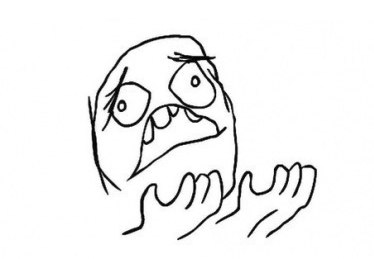 [Speaker Notes: Прежде чем мы начнем торговлю необходимо выбрать товарную матрицу, оценить рынок и конкуренцию.
Это делается для того, чтобы оценить «в рынке» наше предложение для покупателей или нет.

В каждой отрасли есть индикаторы сколько 1 человек тратит на покупки, например на покупку бытовой техники 
1 человек тратит порядка 250 $ в год.
Соответственно берем количество народа в том городе или стране и перемножаем, мы получаем примерный объем рынка.

Далее необходимо найти всех потенциальных конкурентов и оценить их долю.
Как это сделать? – В розничной торговле это делается просто – покупаем батарейку утром и вечером, 
таким образом по разнице в количестве чеков, мы можем оценить оборот  за день, за месяц и за год.

Средний чек – это оборот делённый на количество продаж, но вместе с этим он дает оценку ассортименту и 
ценообразованию вашего магазина и вместе с этим позволяет рассчитать загрузку менеджеров и доставки.

Оценив объемы всех конкурентов и вычтя из объема рынка мы можем оценить конкуренцию и возможную долю.

Надежный поставщик – кто же он
гарантия наличия товара.
своевременное информирование.
О ценах, изменениях склада, смены линейки товара и т.д.

Необходимо договориться о формате и частоте передачи прайс-листа со своим поставщиком.
Могу добавить, что автоматизация закачки и сравнения с вашей товарной матрицей будет экономить ваше время.]
ОРГАНИЗАЦИЯ КОМАНДЫ
Девелопер
Девелопер
Девелопер
Технический чувак
Не противься силе, используй её в своих интересах.
Менеджер отвечает за эффективное использование
выделенных ему ресурсов.
[Speaker Notes: Прежде чем мы начнем торговлю необходимо выбрать товарную матрицу, оценить рынок и конкуренцию.
Это делается для того, чтобы оценить «в рынке» наше предложение для покупателей или нет.

В каждой отрасли есть индикаторы сколько 1 человек тратит на покупки, например на покупку бытовой техники 
1 человек тратит порядка 250 $ в год.
Соответственно берем количество народа в том городе или стране и перемножаем, мы получаем примерный объем рынка.

Далее необходимо найти всех потенциальных конкурентов и оценить их долю.
Как это сделать? – В розничной торговле это делается просто – покупаем батарейку утром и вечером, 
таким образом по разнице в количестве чеков, мы можем оценить оборот  за день, за месяц и за год.

Средний чек – это оборот делённый на количество продаж, но вместе с этим он дает оценку ассортименту и 
ценообразованию вашего магазина и вместе с этим позволяет рассчитать загрузку менеджеров и доставки.

Оценив объемы всех конкурентов и вычтя из объема рынка мы можем оценить конкуренцию и возможную долю.

Надежный поставщик – кто же он
гарантия наличия товара.
своевременное информирование.
О ценах, изменениях склада, смены линейки товара и т.д.

Необходимо договориться о формате и частоте передачи прайс-листа со своим поставщиком.
Могу добавить, что автоматизация закачки и сравнения с вашей товарной матрицей будет экономить ваше время.]
РАБОТА С БОЛЬШИМ ОБЪЁМОМ ЗАДАЧ
Как это обычно бывает
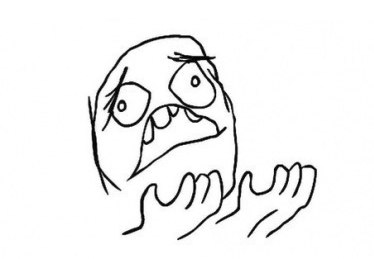 [Speaker Notes: Прежде чем мы начнем торговлю необходимо выбрать товарную матрицу, оценить рынок и конкуренцию.
Это делается для того, чтобы оценить «в рынке» наше предложение для покупателей или нет.

В каждой отрасли есть индикаторы сколько 1 человек тратит на покупки, например на покупку бытовой техники 
1 человек тратит порядка 250 $ в год.
Соответственно берем количество народа в том городе или стране и перемножаем, мы получаем примерный объем рынка.

Далее необходимо найти всех потенциальных конкурентов и оценить их долю.
Как это сделать? – В розничной торговле это делается просто – покупаем батарейку утром и вечером, 
таким образом по разнице в количестве чеков, мы можем оценить оборот  за день, за месяц и за год.

Средний чек – это оборот делённый на количество продаж, но вместе с этим он дает оценку ассортименту и 
ценообразованию вашего магазина и вместе с этим позволяет рассчитать загрузку менеджеров и доставки.

Оценив объемы всех конкурентов и вычтя из объема рынка мы можем оценить конкуренцию и возможную долю.

Надежный поставщик – кто же он
гарантия наличия товара.
своевременное информирование.
О ценах, изменениях склада, смены линейки товара и т.д.

Необходимо договориться о формате и частоте передачи прайс-листа со своим поставщиком.
Могу добавить, что автоматизация закачки и сравнения с вашей товарной матрицей будет экономить ваше время.]
РАБОТА С БОЛЬШИМ ОБЪЁМОМ ЗАДАЧ
Как это обычно решается
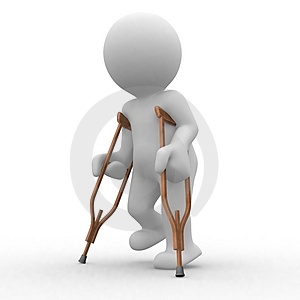 [Speaker Notes: Прежде чем мы начнем торговлю необходимо выбрать товарную матрицу, оценить рынок и конкуренцию.
Это делается для того, чтобы оценить «в рынке» наше предложение для покупателей или нет.

В каждой отрасли есть индикаторы сколько 1 человек тратит на покупки, например на покупку бытовой техники 
1 человек тратит порядка 250 $ в год.
Соответственно берем количество народа в том городе или стране и перемножаем, мы получаем примерный объем рынка.

Далее необходимо найти всех потенциальных конкурентов и оценить их долю.
Как это сделать? – В розничной торговле это делается просто – покупаем батарейку утром и вечером, 
таким образом по разнице в количестве чеков, мы можем оценить оборот  за день, за месяц и за год.

Средний чек – это оборот делённый на количество продаж, но вместе с этим он дает оценку ассортименту и 
ценообразованию вашего магазина и вместе с этим позволяет рассчитать загрузку менеджеров и доставки.

Оценив объемы всех конкурентов и вычтя из объема рынка мы можем оценить конкуренцию и возможную долю.

Надежный поставщик – кто же он
гарантия наличия товара.
своевременное информирование.
О ценах, изменениях склада, смены линейки товара и т.д.

Необходимо договориться о формате и частоте передачи прайс-листа со своим поставщиком.
Могу добавить, что автоматизация закачки и сравнения с вашей товарной матрицей будет экономить ваше время.]
РАБОТА С БОЛЬШИМ ОБЪЁМОМ ЗАДАЧ
Чем вам это грозит через несколько лет
А давайте сделаем задачу X?
Задача X сделана.
Все устали.
[Speaker Notes: Прежде чем мы начнем торговлю необходимо выбрать товарную матрицу, оценить рынок и конкуренцию.
Это делается для того, чтобы оценить «в рынке» наше предложение для покупателей или нет.

В каждой отрасли есть индикаторы сколько 1 человек тратит на покупки, например на покупку бытовой техники 
1 человек тратит порядка 250 $ в год.
Соответственно берем количество народа в том городе или стране и перемножаем, мы получаем примерный объем рынка.

Далее необходимо найти всех потенциальных конкурентов и оценить их долю.
Как это сделать? – В розничной торговле это делается просто – покупаем батарейку утром и вечером, 
таким образом по разнице в количестве чеков, мы можем оценить оборот  за день, за месяц и за год.

Средний чек – это оборот делённый на количество продаж, но вместе с этим он дает оценку ассортименту и 
ценообразованию вашего магазина и вместе с этим позволяет рассчитать загрузку менеджеров и доставки.

Оценив объемы всех конкурентов и вычтя из объема рынка мы можем оценить конкуренцию и возможную долю.

Надежный поставщик – кто же он
гарантия наличия товара.
своевременное информирование.
О ценах, изменениях склада, смены линейки товара и т.д.

Необходимо договориться о формате и частоте передачи прайс-листа со своим поставщиком.
Могу добавить, что автоматизация закачки и сравнения с вашей товарной матрицей будет экономить ваше время.]
РАБОТА С БОЛЬШИМ ОБЪЁМОМ ЗАДАЧ
Как надо на самом деле
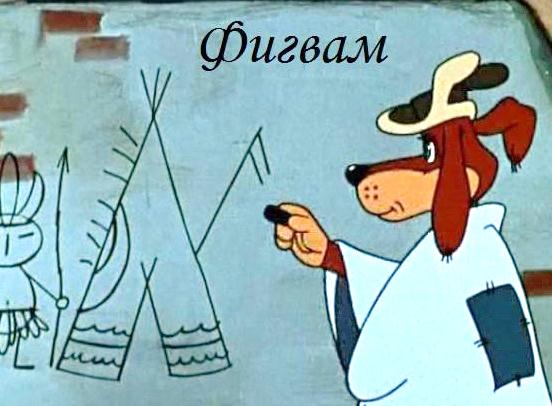 Мы это сделаем не сейчас.
Сейчас мы сделаем не это.
[Speaker Notes: Прежде чем мы начнем торговлю необходимо выбрать товарную матрицу, оценить рынок и конкуренцию.
Это делается для того, чтобы оценить «в рынке» наше предложение для покупателей или нет.

В каждой отрасли есть индикаторы сколько 1 человек тратит на покупки, например на покупку бытовой техники 
1 человек тратит порядка 250 $ в год.
Соответственно берем количество народа в том городе или стране и перемножаем, мы получаем примерный объем рынка.

Далее необходимо найти всех потенциальных конкурентов и оценить их долю.
Как это сделать? – В розничной торговле это делается просто – покупаем батарейку утром и вечером, 
таким образом по разнице в количестве чеков, мы можем оценить оборот  за день, за месяц и за год.

Средний чек – это оборот делённый на количество продаж, но вместе с этим он дает оценку ассортименту и 
ценообразованию вашего магазина и вместе с этим позволяет рассчитать загрузку менеджеров и доставки.

Оценив объемы всех конкурентов и вычтя из объема рынка мы можем оценить конкуренцию и возможную долю.

Надежный поставщик – кто же он
гарантия наличия товара.
своевременное информирование.
О ценах, изменениях склада, смены линейки товара и т.д.

Необходимо договориться о формате и частоте передачи прайс-листа со своим поставщиком.
Могу добавить, что автоматизация закачки и сравнения с вашей товарной матрицей будет экономить ваше время.]
ИНСТРУМЕНТЫ И ПРОЧИЕ ОБЛАКА
Тикет-система для сбора заявок от клиентов.

Таск-трекер и баг-трекер с очередью задач.

Система контроля версий (svn, git)

Система автоматического тестирования

Тестовая платформа.

Система деплоя и обновления.
Облако
[Speaker Notes: Прежде чем мы начнем торговлю необходимо выбрать товарную матрицу, оценить рынок и конкуренцию.
Это делается для того, чтобы оценить «в рынке» наше предложение для покупателей или нет.

В каждой отрасли есть индикаторы сколько 1 человек тратит на покупки, например на покупку бытовой техники 
1 человек тратит порядка 250 $ в год.
Соответственно берем количество народа в том городе или стране и перемножаем, мы получаем примерный объем рынка.

Далее необходимо найти всех потенциальных конкурентов и оценить их долю.
Как это сделать? – В розничной торговле это делается просто – покупаем батарейку утром и вечером, 
таким образом по разнице в количестве чеков, мы можем оценить оборот  за день, за месяц и за год.

Средний чек – это оборот делённый на количество продаж, но вместе с этим он дает оценку ассортименту и 
ценообразованию вашего магазина и вместе с этим позволяет рассчитать загрузку менеджеров и доставки.

Оценив объемы всех конкурентов и вычтя из объема рынка мы можем оценить конкуренцию и возможную долю.

Надежный поставщик – кто же он
гарантия наличия товара.
своевременное информирование.
О ценах, изменениях склада, смены линейки товара и т.д.

Необходимо договориться о формате и частоте передачи прайс-листа со своим поставщиком.
Могу добавить, что автоматизация закачки и сравнения с вашей товарной матрицей будет экономить ваше время.]
ПРИЧЁМ ТУТ ОБЛАКО?
Облако
- Тестировать продукт нужно в 100500 различных средах и окружениях.
- Поднимать или перенастраивать физические сервера займёт до 99% времени.
- Вам нужно средство, которое позволит быстро создавать виртуалки нужной конфигурации.
- Так же оно используется для имитации окружений клиентов.
[Speaker Notes: Прежде чем мы начнем торговлю необходимо выбрать товарную матрицу, оценить рынок и конкуренцию.
Это делается для того, чтобы оценить «в рынке» наше предложение для покупателей или нет.

В каждой отрасли есть индикаторы сколько 1 человек тратит на покупки, например на покупку бытовой техники 
1 человек тратит порядка 250 $ в год.
Соответственно берем количество народа в том городе или стране и перемножаем, мы получаем примерный объем рынка.

Далее необходимо найти всех потенциальных конкурентов и оценить их долю.
Как это сделать? – В розничной торговле это делается просто – покупаем батарейку утром и вечером, 
таким образом по разнице в количестве чеков, мы можем оценить оборот  за день, за месяц и за год.

Средний чек – это оборот делённый на количество продаж, но вместе с этим он дает оценку ассортименту и 
ценообразованию вашего магазина и вместе с этим позволяет рассчитать загрузку менеджеров и доставки.

Оценив объемы всех конкурентов и вычтя из объема рынка мы можем оценить конкуренцию и возможную долю.

Надежный поставщик – кто же он
гарантия наличия товара.
своевременное информирование.
О ценах, изменениях склада, смены линейки товара и т.д.

Необходимо договориться о формате и частоте передачи прайс-листа со своим поставщиком.
Могу добавить, что автоматизация закачки и сравнения с вашей товарной матрицей будет экономить ваше время.]
ОБЫЧНАЯ ЛИНЕЙНАЯ РАЗРАБОТКА
Мы всё закончили!
А что осталось?
Пофиксить баги, задеплоить….
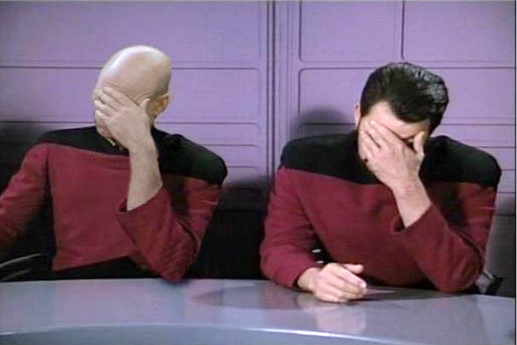 [Speaker Notes: Прежде чем мы начнем торговлю необходимо выбрать товарную матрицу, оценить рынок и конкуренцию.
Это делается для того, чтобы оценить «в рынке» наше предложение для покупателей или нет.

В каждой отрасли есть индикаторы сколько 1 человек тратит на покупки, например на покупку бытовой техники 
1 человек тратит порядка 250 $ в год.
Соответственно берем количество народа в том городе или стране и перемножаем, мы получаем примерный объем рынка.

Далее необходимо найти всех потенциальных конкурентов и оценить их долю.
Как это сделать? – В розничной торговле это делается просто – покупаем батарейку утром и вечером, 
таким образом по разнице в количестве чеков, мы можем оценить оборот  за день, за месяц и за год.

Средний чек – это оборот делённый на количество продаж, но вместе с этим он дает оценку ассортименту и 
ценообразованию вашего магазина и вместе с этим позволяет рассчитать загрузку менеджеров и доставки.

Оценив объемы всех конкурентов и вычтя из объема рынка мы можем оценить конкуренцию и возможную долю.

Надежный поставщик – кто же он
гарантия наличия товара.
своевременное информирование.
О ценах, изменениях склада, смены линейки товара и т.д.

Необходимо договориться о формате и частоте передачи прайс-листа со своим поставщиком.
Могу добавить, что автоматизация закачки и сравнения с вашей товарной матрицей будет экономить ваше время.]
ПАРАЛЛЕЛЬНАЯ РАЗРАБОТКА
Фича А
Фича Б
Фича В
В центральной ветке у вас всегда стабильный
продукт. Релизиться (или деплоить) можно
хоть “каждый день”.
[Speaker Notes: Прежде чем мы начнем торговлю необходимо выбрать товарную матрицу, оценить рынок и конкуренцию.
Это делается для того, чтобы оценить «в рынке» наше предложение для покупателей или нет.

В каждой отрасли есть индикаторы сколько 1 человек тратит на покупки, например на покупку бытовой техники 
1 человек тратит порядка 250 $ в год.
Соответственно берем количество народа в том городе или стране и перемножаем, мы получаем примерный объем рынка.

Далее необходимо найти всех потенциальных конкурентов и оценить их долю.
Как это сделать? – В розничной торговле это делается просто – покупаем батарейку утром и вечером, 
таким образом по разнице в количестве чеков, мы можем оценить оборот  за день, за месяц и за год.

Средний чек – это оборот делённый на количество продаж, но вместе с этим он дает оценку ассортименту и 
ценообразованию вашего магазина и вместе с этим позволяет рассчитать загрузку менеджеров и доставки.

Оценив объемы всех конкурентов и вычтя из объема рынка мы можем оценить конкуренцию и возможную долю.

Надежный поставщик – кто же он
гарантия наличия товара.
своевременное информирование.
О ценах, изменениях склада, смены линейки товара и т.д.

Необходимо договориться о формате и частоте передачи прайс-листа со своим поставщиком.
Могу добавить, что автоматизация закачки и сравнения с вашей товарной матрицей будет экономить ваше время.]
ФУНКЦИОНАЛЬНОЕ ТЕСТИРОВАНИЕ
Тесты
Хотелки
[Speaker Notes: Прежде чем мы начнем торговлю необходимо выбрать товарную матрицу, оценить рынок и конкуренцию.
Это делается для того, чтобы оценить «в рынке» наше предложение для покупателей или нет.

В каждой отрасли есть индикаторы сколько 1 человек тратит на покупки, например на покупку бытовой техники 
1 человек тратит порядка 250 $ в год.
Соответственно берем количество народа в том городе или стране и перемножаем, мы получаем примерный объем рынка.

Далее необходимо найти всех потенциальных конкурентов и оценить их долю.
Как это сделать? – В розничной торговле это делается просто – покупаем батарейку утром и вечером, 
таким образом по разнице в количестве чеков, мы можем оценить оборот  за день, за месяц и за год.

Средний чек – это оборот делённый на количество продаж, но вместе с этим он дает оценку ассортименту и 
ценообразованию вашего магазина и вместе с этим позволяет рассчитать загрузку менеджеров и доставки.

Оценив объемы всех конкурентов и вычтя из объема рынка мы можем оценить конкуренцию и возможную долю.

Надежный поставщик – кто же он
гарантия наличия товара.
своевременное информирование.
О ценах, изменениях склада, смены линейки товара и т.д.

Необходимо договориться о формате и частоте передачи прайс-листа со своим поставщиком.
Могу добавить, что автоматизация закачки и сравнения с вашей товарной матрицей будет экономить ваше время.]
РЕГРЕССИОННОЕ ТЕСТИРОВАНИЕ
100500 лет
Тесты
Хотелки
[Speaker Notes: Прежде чем мы начнем торговлю необходимо выбрать товарную матрицу, оценить рынок и конкуренцию.
Это делается для того, чтобы оценить «в рынке» наше предложение для покупателей или нет.

В каждой отрасли есть индикаторы сколько 1 человек тратит на покупки, например на покупку бытовой техники 
1 человек тратит порядка 250 $ в год.
Соответственно берем количество народа в том городе или стране и перемножаем, мы получаем примерный объем рынка.

Далее необходимо найти всех потенциальных конкурентов и оценить их долю.
Как это сделать? – В розничной торговле это делается просто – покупаем батарейку утром и вечером, 
таким образом по разнице в количестве чеков, мы можем оценить оборот  за день, за месяц и за год.

Средний чек – это оборот делённый на количество продаж, но вместе с этим он дает оценку ассортименту и 
ценообразованию вашего магазина и вместе с этим позволяет рассчитать загрузку менеджеров и доставки.

Оценив объемы всех конкурентов и вычтя из объема рынка мы можем оценить конкуренцию и возможную долю.

Надежный поставщик – кто же он
гарантия наличия товара.
своевременное информирование.
О ценах, изменениях склада, смены линейки товара и т.д.

Необходимо договориться о формате и частоте передачи прайс-листа со своим поставщиком.
Могу добавить, что автоматизация закачки и сравнения с вашей товарной матрицей будет экономить ваше время.]
ТЕСТИРОВАНИЕ ВНЕДРЕНИЙ
Сервера
клиентов
Тесты
Сложности:
 Неподходящие окружения.
 Нет доступа к ssh.
 Маленькие таймауты.
 Заблокирован вывод ошибок.
 Нет доступа к логам.
[Speaker Notes: Прежде чем мы начнем торговлю необходимо выбрать товарную матрицу, оценить рынок и конкуренцию.
Это делается для того, чтобы оценить «в рынке» наше предложение для покупателей или нет.

В каждой отрасли есть индикаторы сколько 1 человек тратит на покупки, например на покупку бытовой техники 
1 человек тратит порядка 250 $ в год.
Соответственно берем количество народа в том городе или стране и перемножаем, мы получаем примерный объем рынка.

Далее необходимо найти всех потенциальных конкурентов и оценить их долю.
Как это сделать? – В розничной торговле это делается просто – покупаем батарейку утром и вечером, 
таким образом по разнице в количестве чеков, мы можем оценить оборот  за день, за месяц и за год.

Средний чек – это оборот делённый на количество продаж, но вместе с этим он дает оценку ассортименту и 
ценообразованию вашего магазина и вместе с этим позволяет рассчитать загрузку менеджеров и доставки.

Оценив объемы всех конкурентов и вычтя из объема рынка мы можем оценить конкуренцию и возможную долю.

Надежный поставщик – кто же он
гарантия наличия товара.
своевременное информирование.
О ценах, изменениях склада, смены линейки товара и т.д.

Необходимо договориться о формате и частоте передачи прайс-листа со своим поставщиком.
Могу добавить, что автоматизация закачки и сравнения с вашей товарной матрицей будет экономить ваше время.]
FOOL-PROOF
Защита исходного кода продукта
от неквалифицированных изменений клиентом.
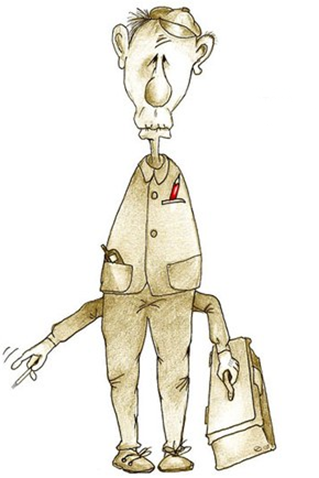 - Зачем это надо?
- Как это сделать?
- Как предоставить возможность
для легального внедрения кастомного функционала?
- Как быстро анализировать внедрения?
[Speaker Notes: Прежде чем мы начнем торговлю необходимо выбрать товарную матрицу, оценить рынок и конкуренцию.
Это делается для того, чтобы оценить «в рынке» наше предложение для покупателей или нет.

В каждой отрасли есть индикаторы сколько 1 человек тратит на покупки, например на покупку бытовой техники 
1 человек тратит порядка 250 $ в год.
Соответственно берем количество народа в том городе или стране и перемножаем, мы получаем примерный объем рынка.

Далее необходимо найти всех потенциальных конкурентов и оценить их долю.
Как это сделать? – В розничной торговле это делается просто – покупаем батарейку утром и вечером, 
таким образом по разнице в количестве чеков, мы можем оценить оборот  за день, за месяц и за год.

Средний чек – это оборот делённый на количество продаж, но вместе с этим он дает оценку ассортименту и 
ценообразованию вашего магазина и вместе с этим позволяет рассчитать загрузку менеджеров и доставки.

Оценив объемы всех конкурентов и вычтя из объема рынка мы можем оценить конкуренцию и возможную долю.

Надежный поставщик – кто же он
гарантия наличия товара.
своевременное информирование.
О ценах, изменениях склада, смены линейки товара и т.д.

Необходимо договориться о формате и частоте передачи прайс-листа со своим поставщиком.
Могу добавить, что автоматизация закачки и сравнения с вашей товарной матрицей будет экономить ваше время.]
LONG-TIME SUPPORT
Поддержка и багфиксинг старых версий.
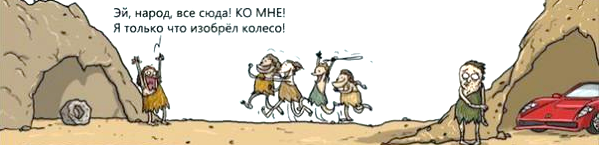 Нужно:
- База ошибок и рецептов по их исправлению (knowledge base).
- Возможность сборки продукта старой версии и на старом окружении.
- Функциональные тесты, хранящиеся в svn синхронно с развитием продукта.
[Speaker Notes: Прежде чем мы начнем торговлю необходимо выбрать товарную матрицу, оценить рынок и конкуренцию.
Это делается для того, чтобы оценить «в рынке» наше предложение для покупателей или нет.

В каждой отрасли есть индикаторы сколько 1 человек тратит на покупки, например на покупку бытовой техники 
1 человек тратит порядка 250 $ в год.
Соответственно берем количество народа в том городе или стране и перемножаем, мы получаем примерный объем рынка.

Далее необходимо найти всех потенциальных конкурентов и оценить их долю.
Как это сделать? – В розничной торговле это делается просто – покупаем батарейку утром и вечером, 
таким образом по разнице в количестве чеков, мы можем оценить оборот  за день, за месяц и за год.

Средний чек – это оборот делённый на количество продаж, но вместе с этим он дает оценку ассортименту и 
ценообразованию вашего магазина и вместе с этим позволяет рассчитать загрузку менеджеров и доставки.

Оценив объемы всех конкурентов и вычтя из объема рынка мы можем оценить конкуренцию и возможную долю.

Надежный поставщик – кто же он
гарантия наличия товара.
своевременное информирование.
О ценах, изменениях склада, смены линейки товара и т.д.

Необходимо договориться о формате и частоте передачи прайс-листа со своим поставщиком.
Могу добавить, что автоматизация закачки и сравнения с вашей товарной матрицей будет экономить ваше время.]
УДАЧИ :-)
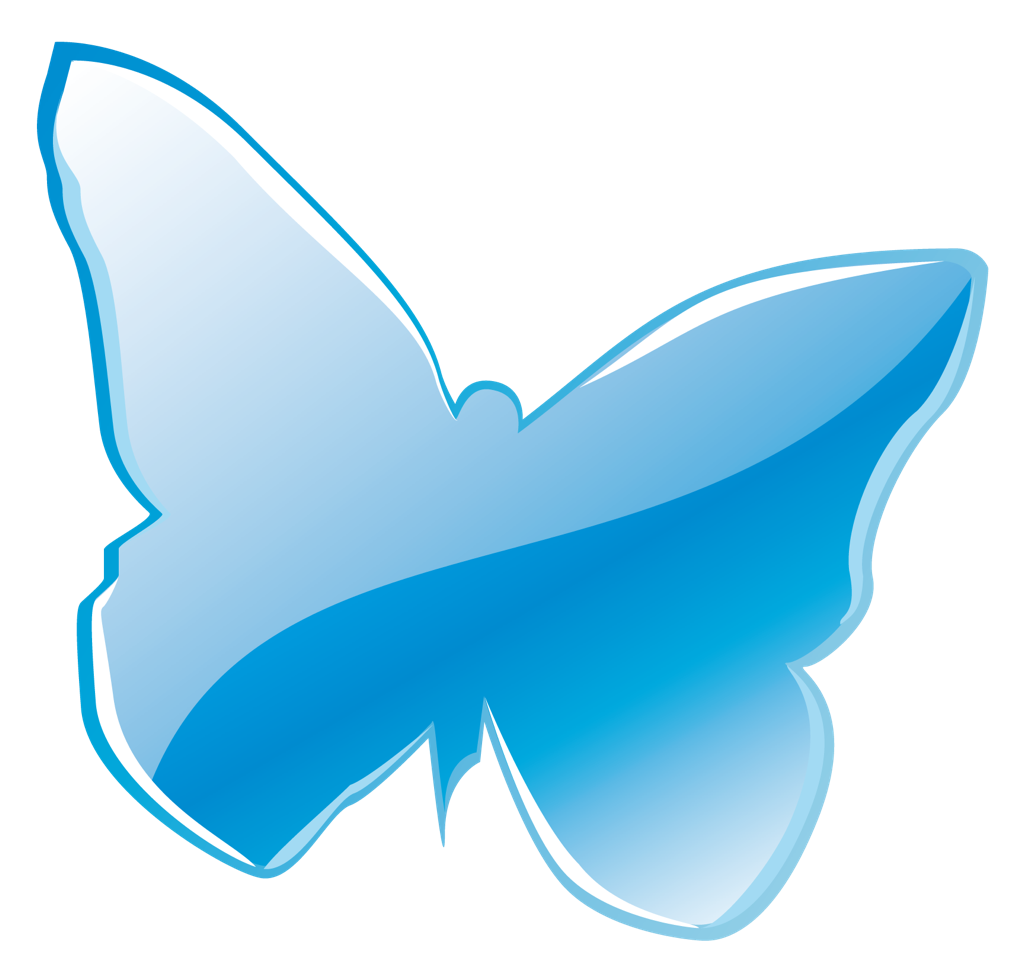 Григорий Добряков
twitter: g_dobryakov
e-mail: dg@umisoft.ru
www.umi-cms.ru